PHÒNG GIÁO DỤC ĐÀO TẠO QUẬN LONG BIÊN
TRƯỜNG MẦM NON TUỔI HOA
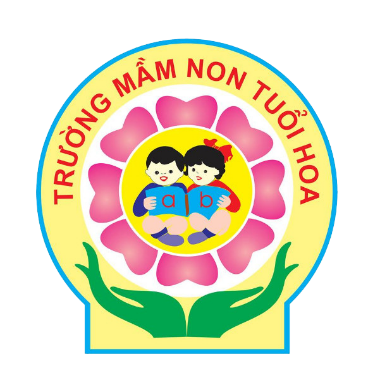 Lĩnh vực: Phát triển nhận thức
Hoạt động: Làm quen với toán
Đề tài :Tách 8 đối tượng ra 2 phần
 bằng các cách khác nhau.
Giáo viên: Nguyễn Thị Thu Hoài
Hoạt động 1: Ôn luyện đếm và thêm bớt trong phạm vi 8.
8
8
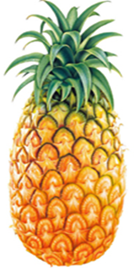 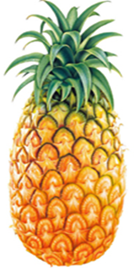 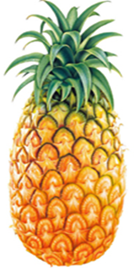 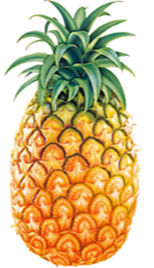 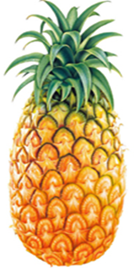 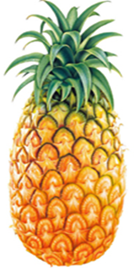 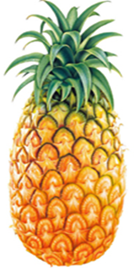 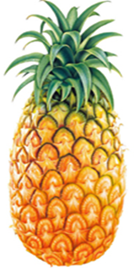 5
7
8
2
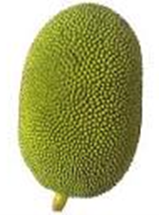 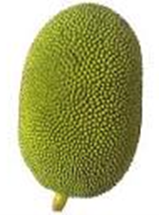 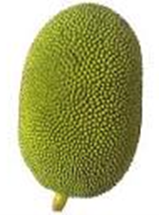 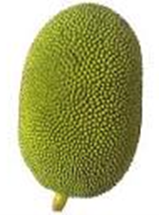 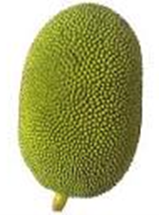 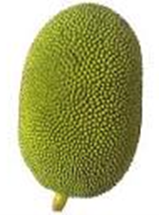 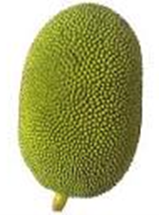 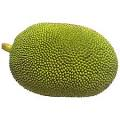 Hoạt động 2:
  Gộp – Tách nhóm đối tượng 
trong phạm vi 8 bằng các cách khác nhau
8
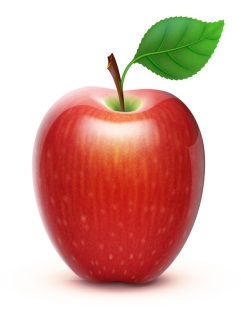 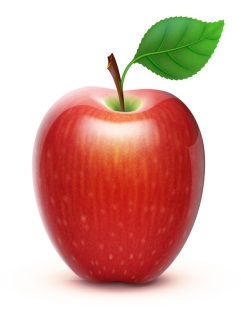 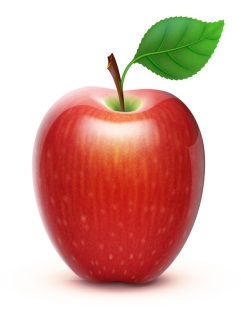 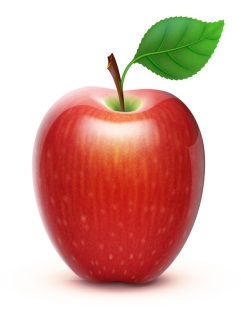 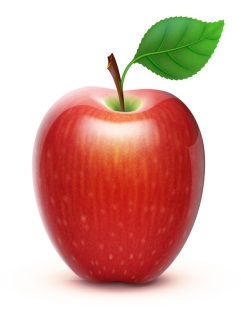 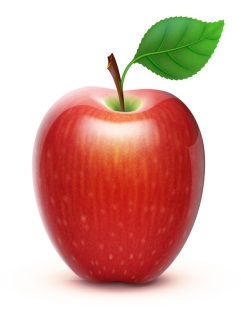 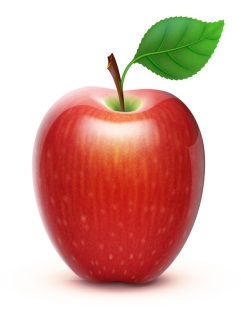 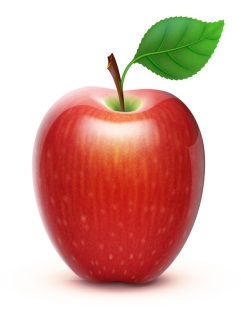 8
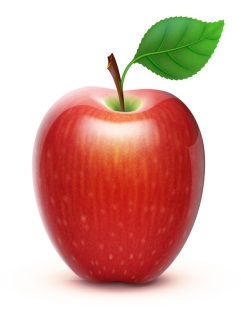 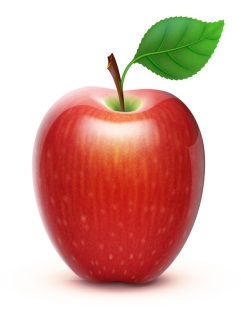 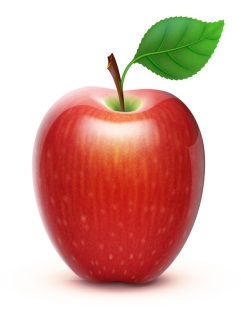 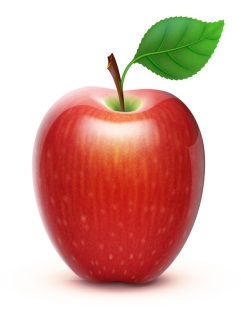 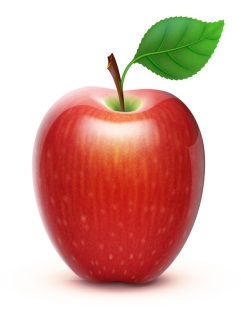 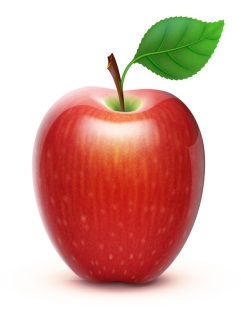 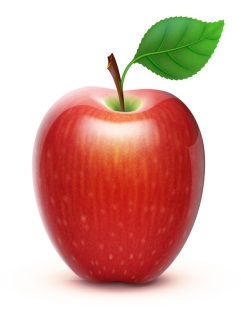 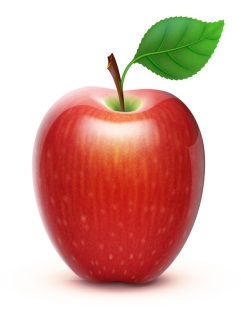 8
8
8
8
1
7
4
2
6
5
4
3
Trẻ chia theo 
yêu cầu của cô
8
8
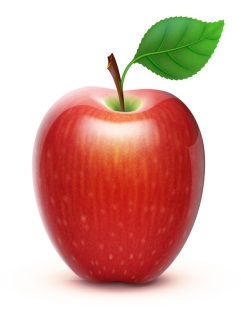 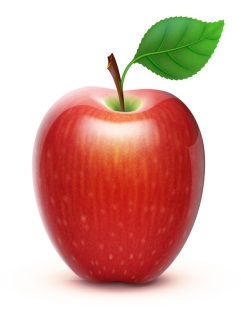 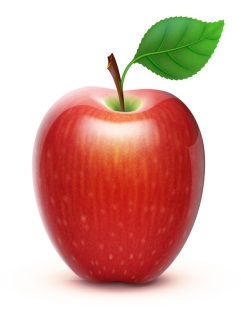 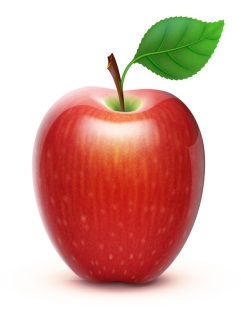 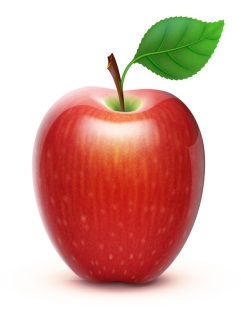 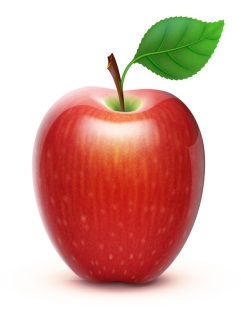 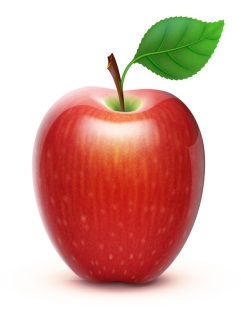 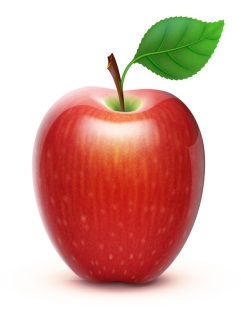 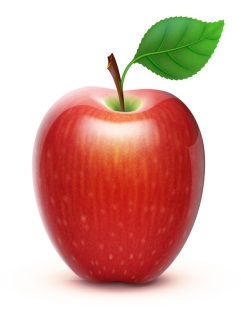 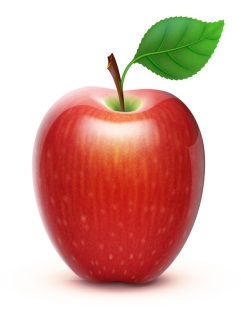 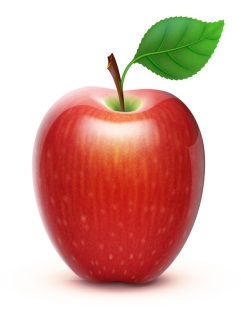 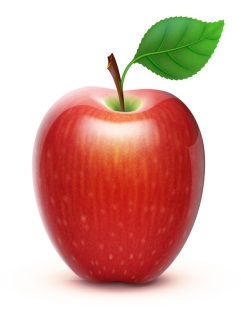 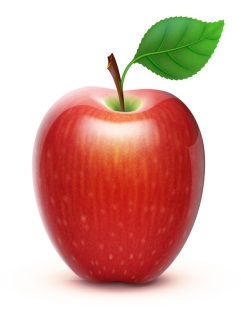 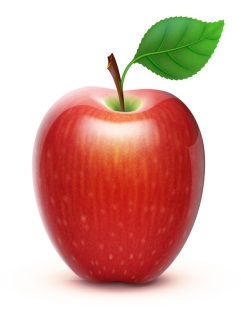 7
1
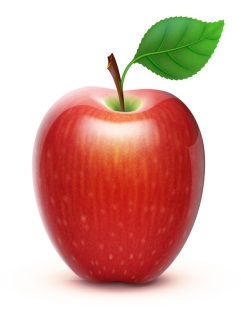 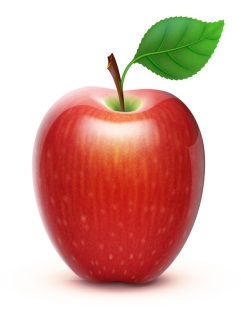 8
8
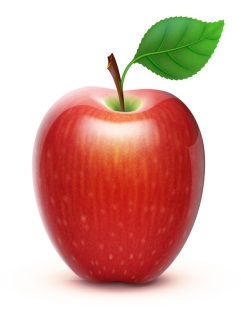 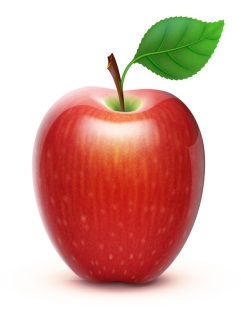 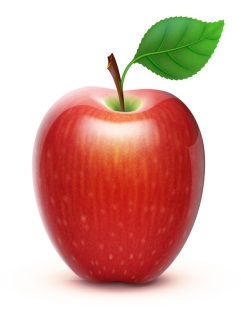 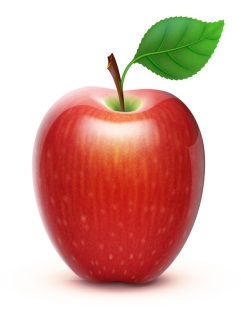 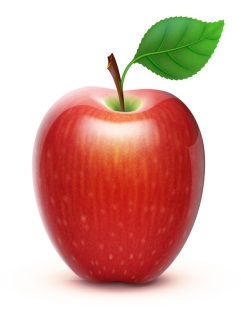 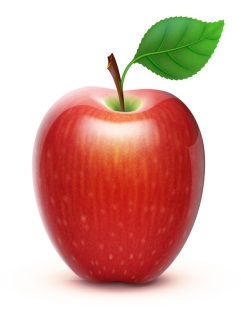 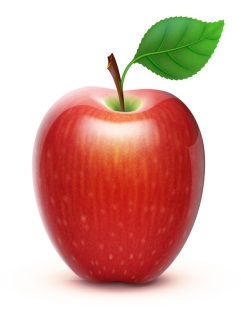 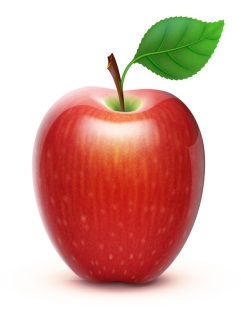 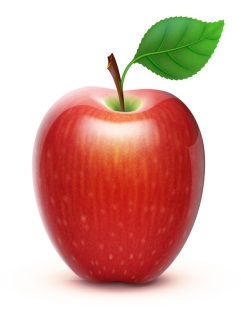 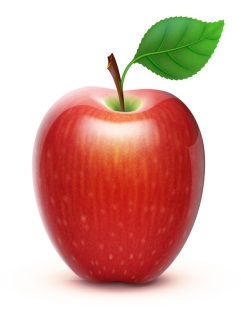 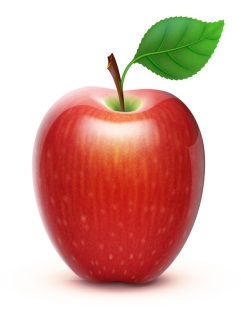 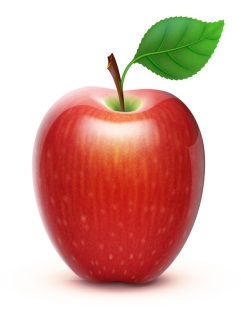 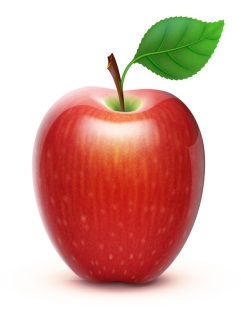 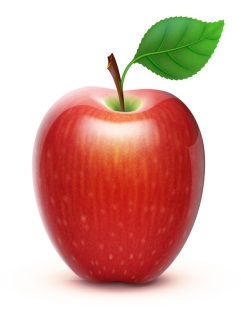 6
2
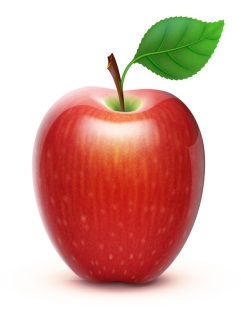 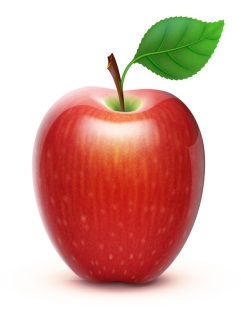 8
8
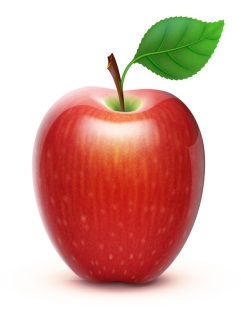 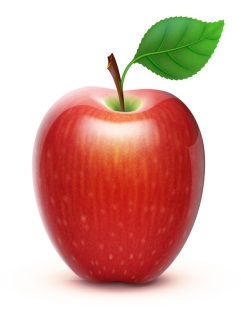 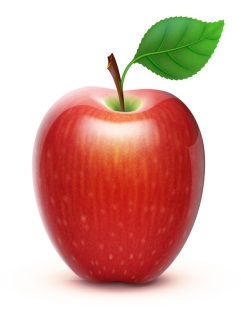 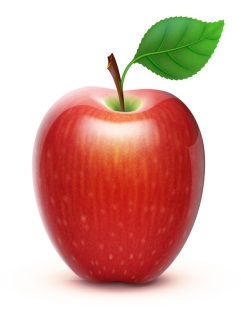 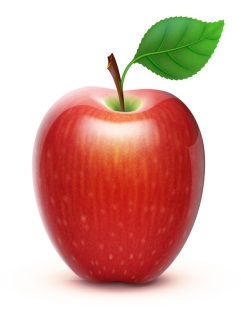 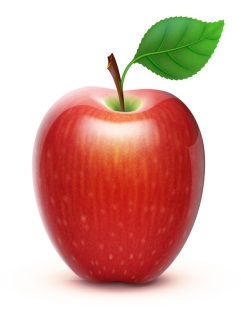 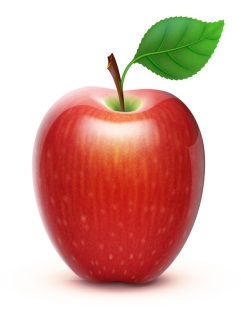 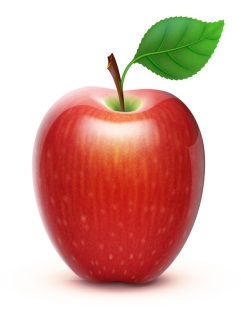 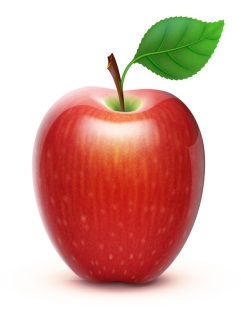 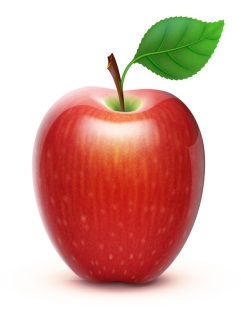 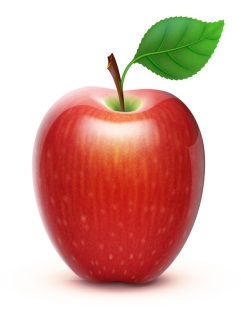 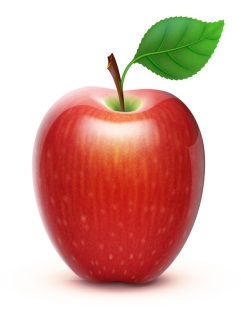 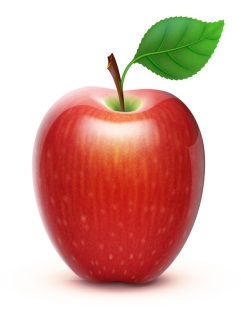 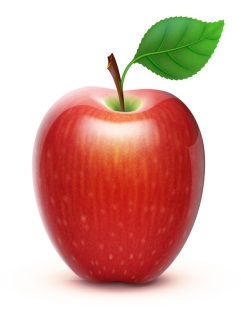 3
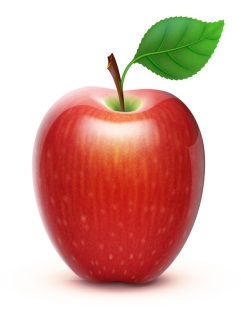 5
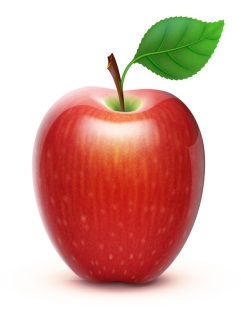 8
8
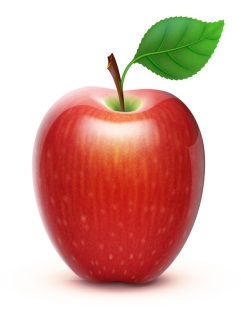 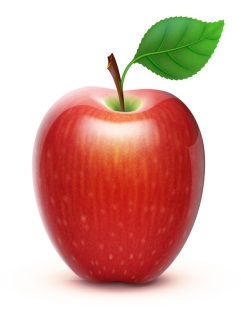 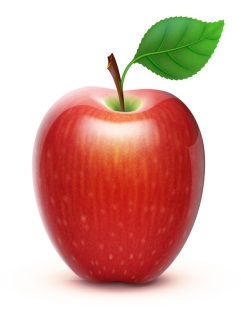 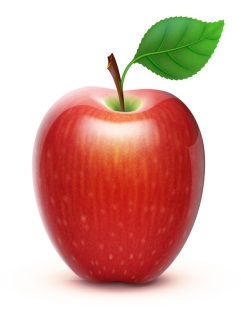 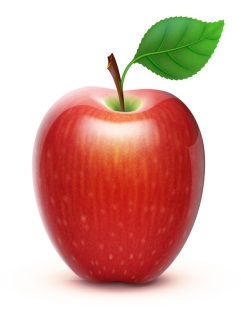 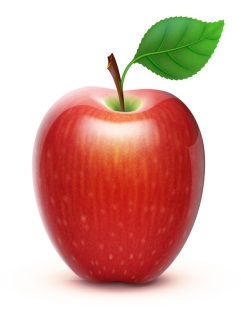 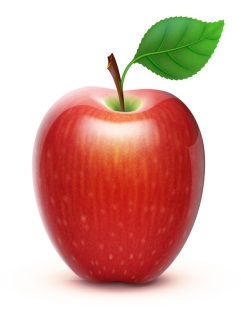 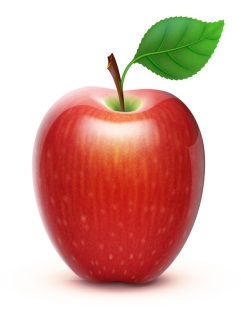 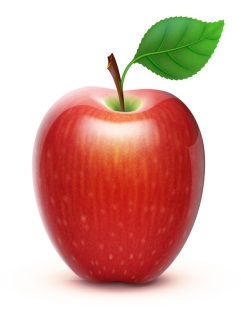 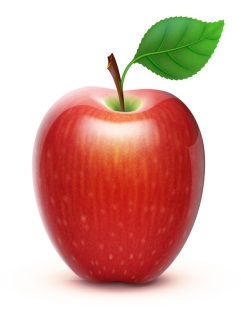 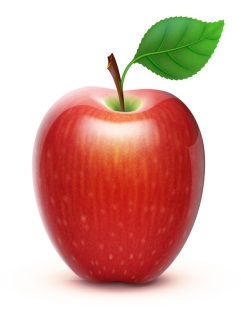 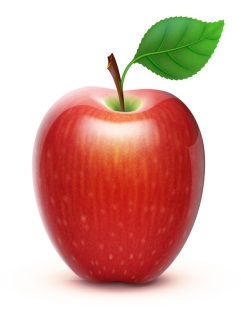 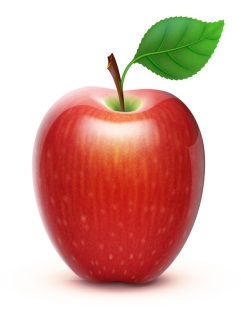 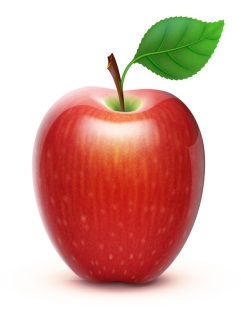 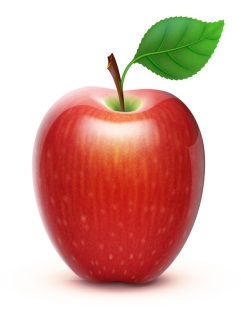 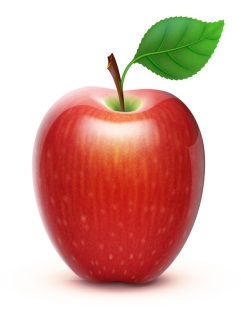 4
4
Tách 1 nhóm có 8 đối tượng 
thành 2 phần có mấy cách ?
7
1
2
6
8
5
3
4
4
Gộp 2 nhóm đối tượng thành 
1 nhóm có số lượng là 8
 có mấy cách?
8
8
2
6
1
7
8
8
5
4
4
3
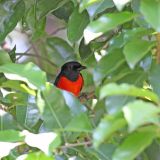 Trß chơi
Trò chơi 1: 
   Nhanh vµ ®óng
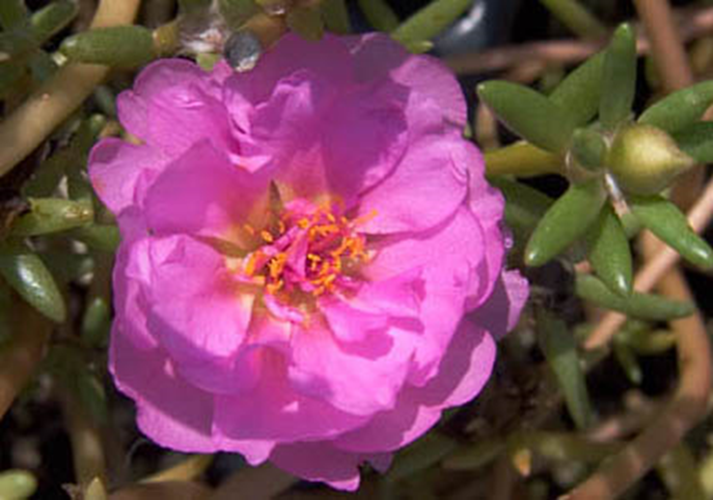 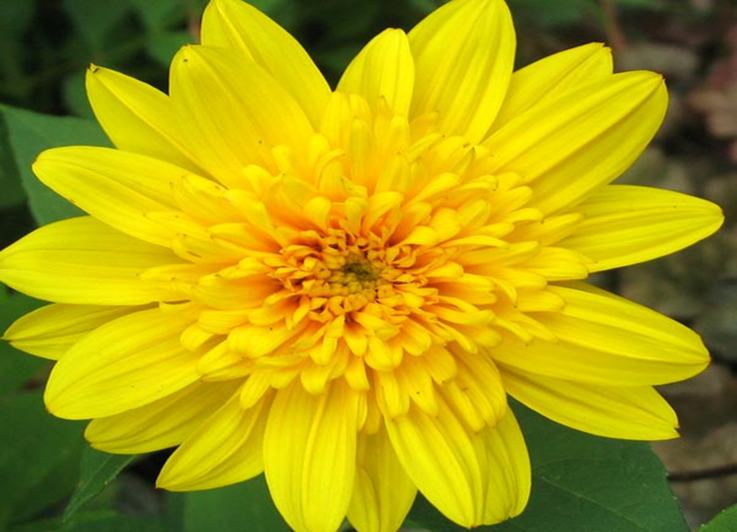 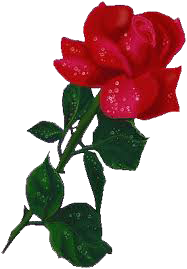 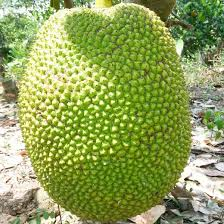 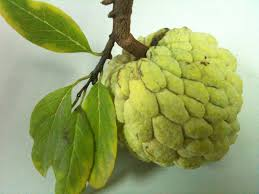 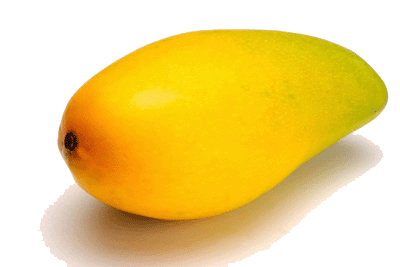 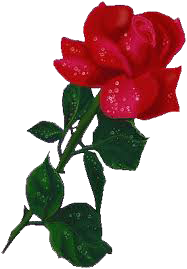 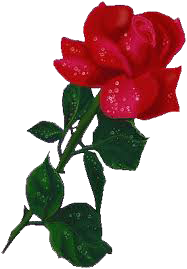 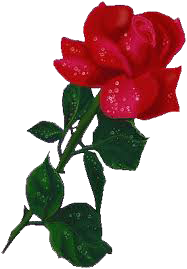 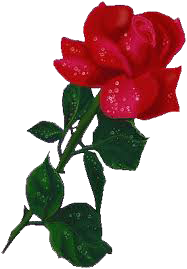 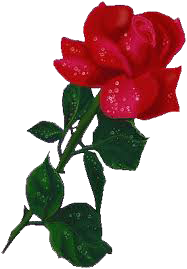 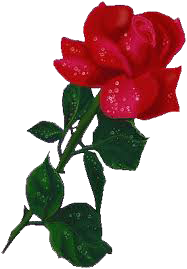 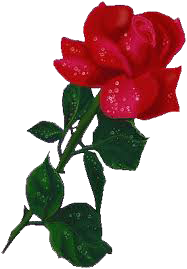 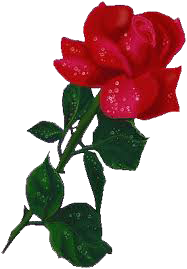 8
2
1
4
8
5
3
6
7
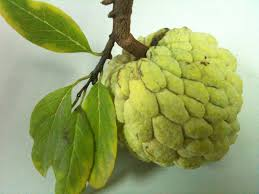 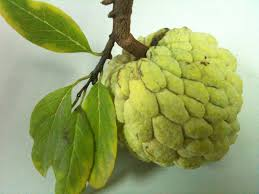 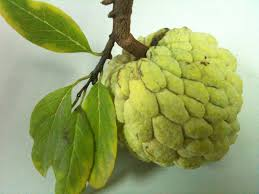 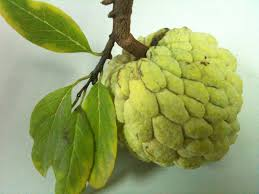 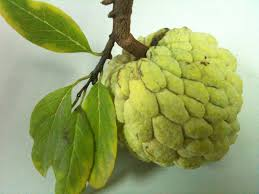 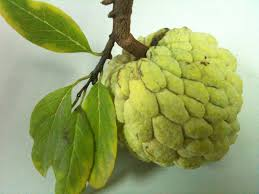 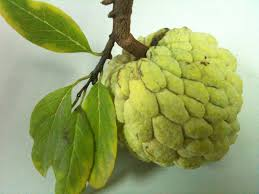 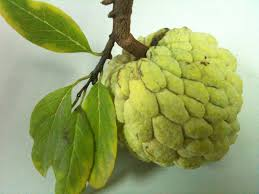 8
5
7
3
4
1
2
8
6
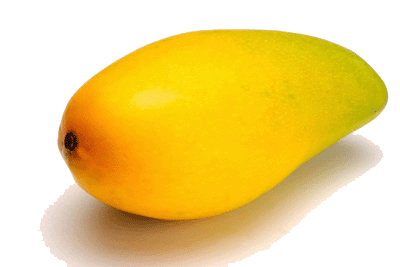 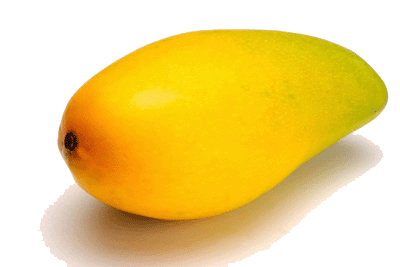 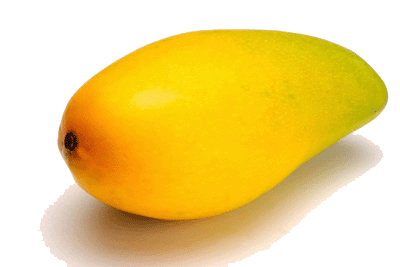 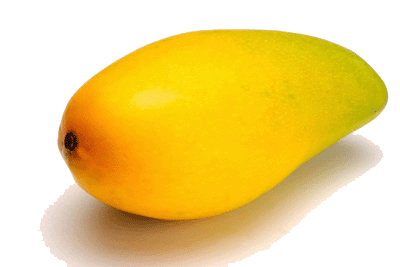 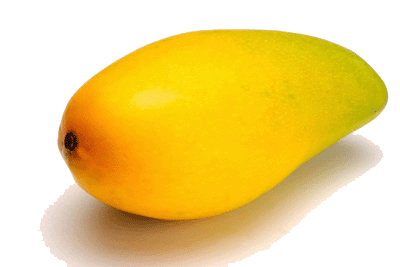 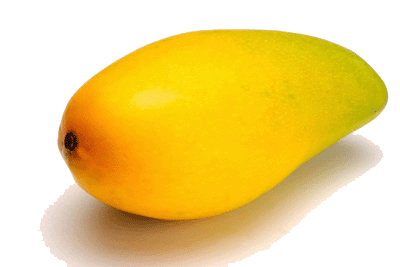 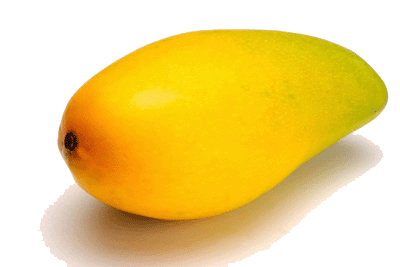 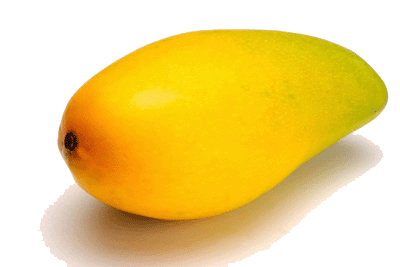 8
2
3
5
6
8
4
1
7
Chúc các bé chăm ngoan,học giỏi.